Missionary Care
Dear Heavenly Father, thank You for Your provision upon the ministry of our missionary Joanne in Indochina, where 50 students are enrolled in the beginner's Chinese-Mandarin language course for the new semester starting in August. We pray that the Holy Spirit will enlighten Joanne and her teaching assistants as
1/3
Missionary Care
they develop high-quality teaching materials and activities that will stimulate the students' interest in learning Mandarin. We pray that the nine young teachers of the Fun Reading Club will be successful in building Gospel bridges in four locations, teaching Bible stories in their native language, English and
2/3
Missionary Care
Mandarin. We also pray for Jehovah Rapha's complete healing for Joanne's mother in Sarawak, who was hospitalized in July with a bacterial infection in her lungs. In the name of our Lord Jesus Christ, Amen.
3/3
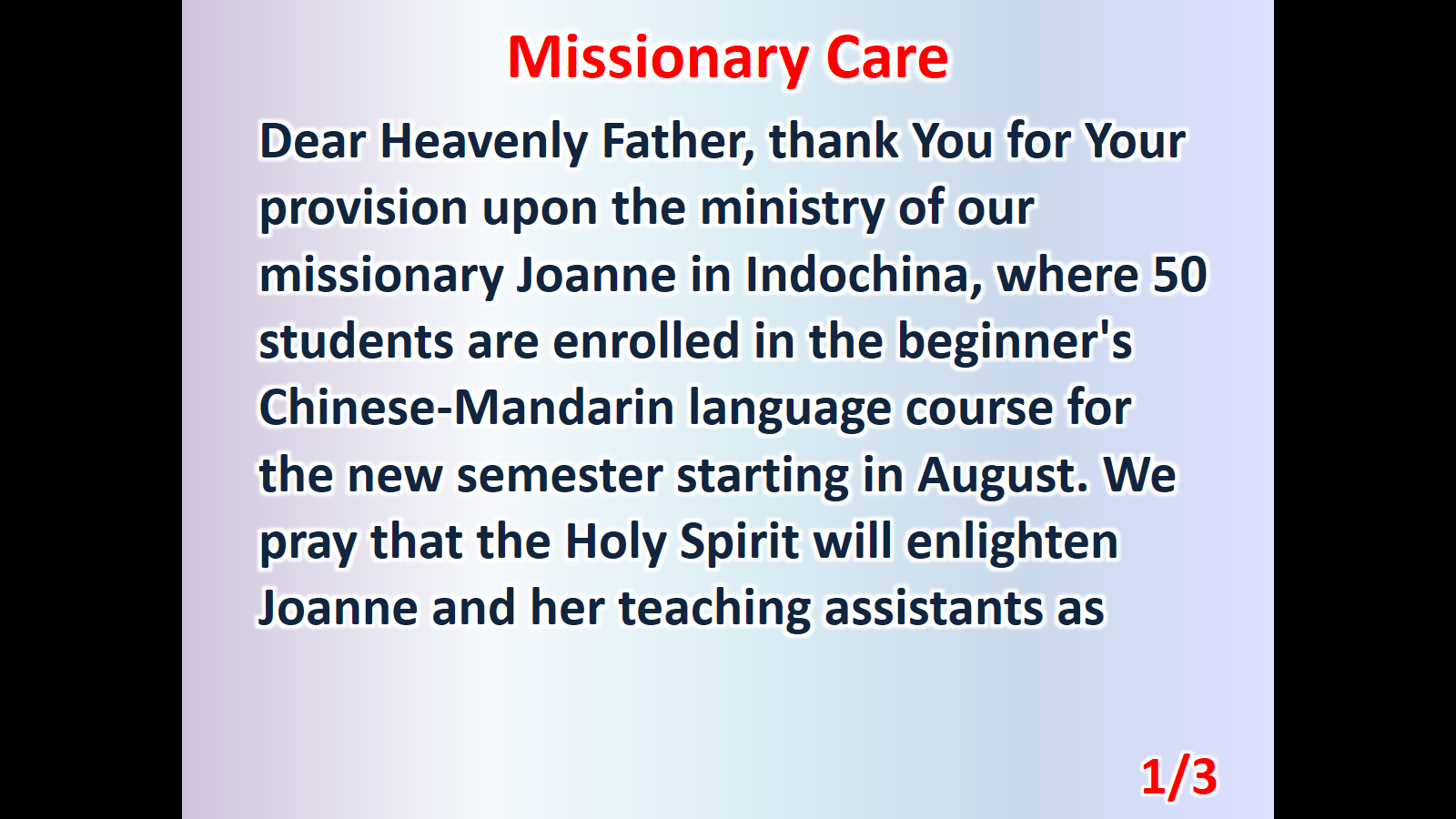 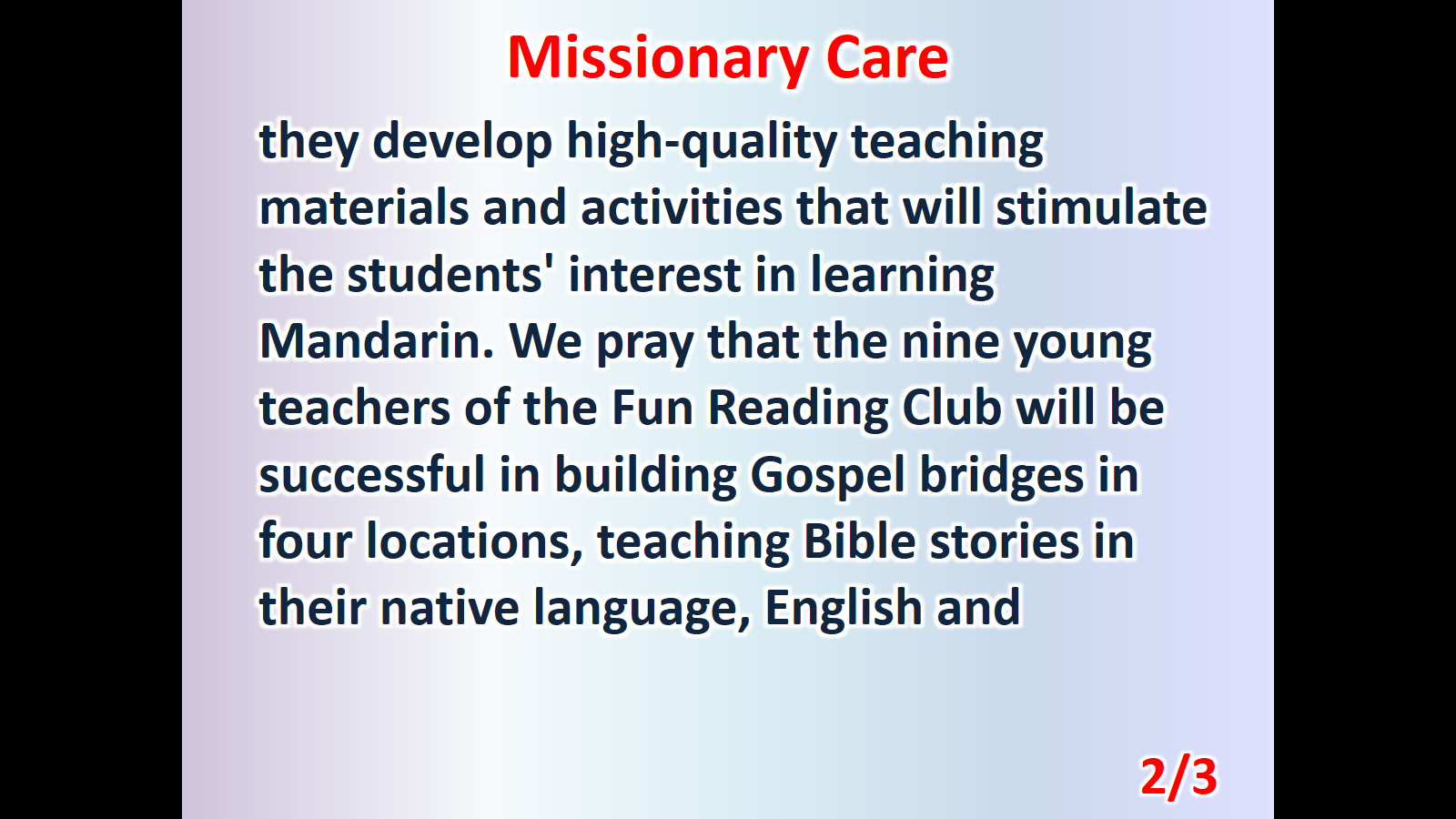 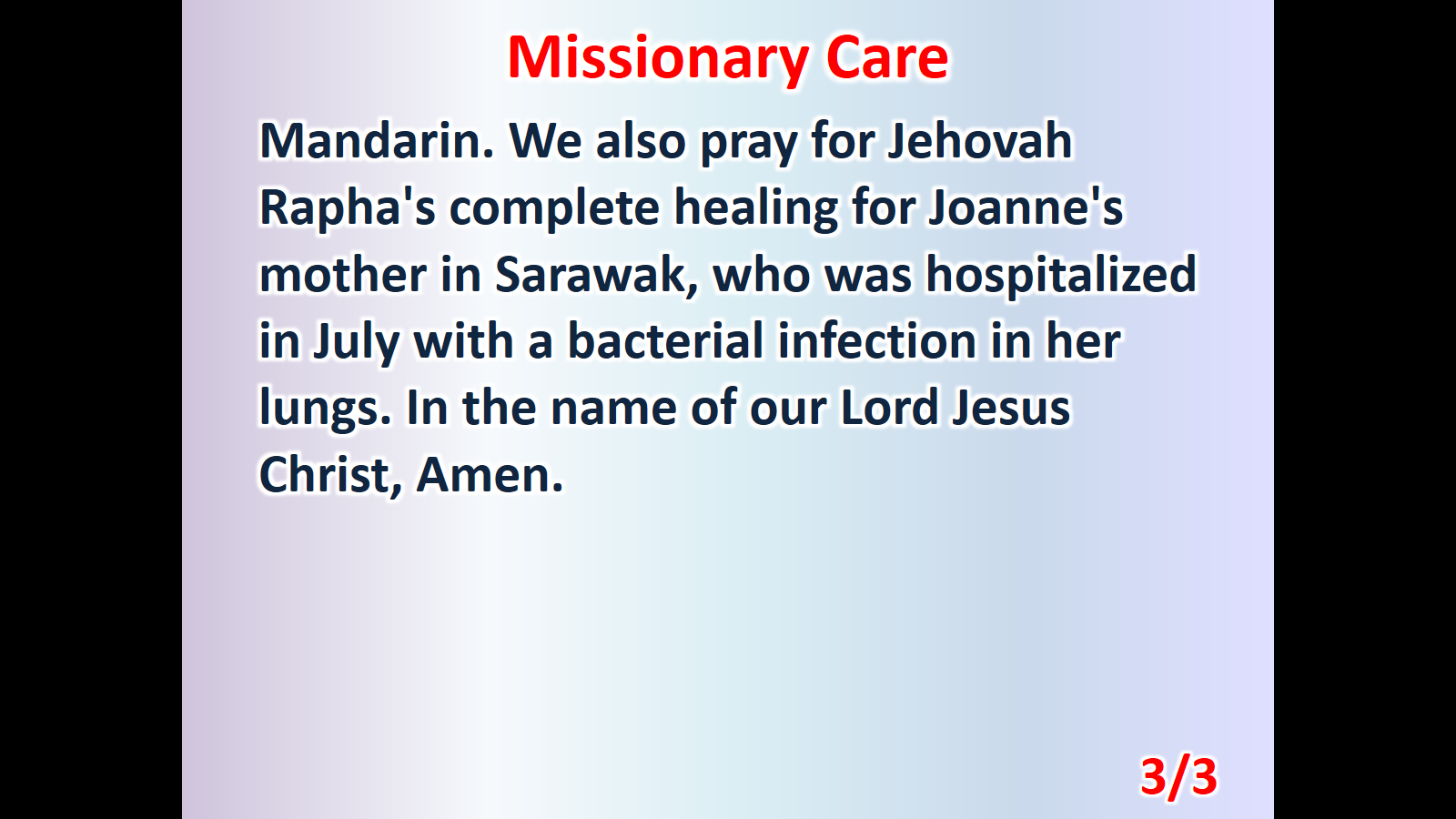